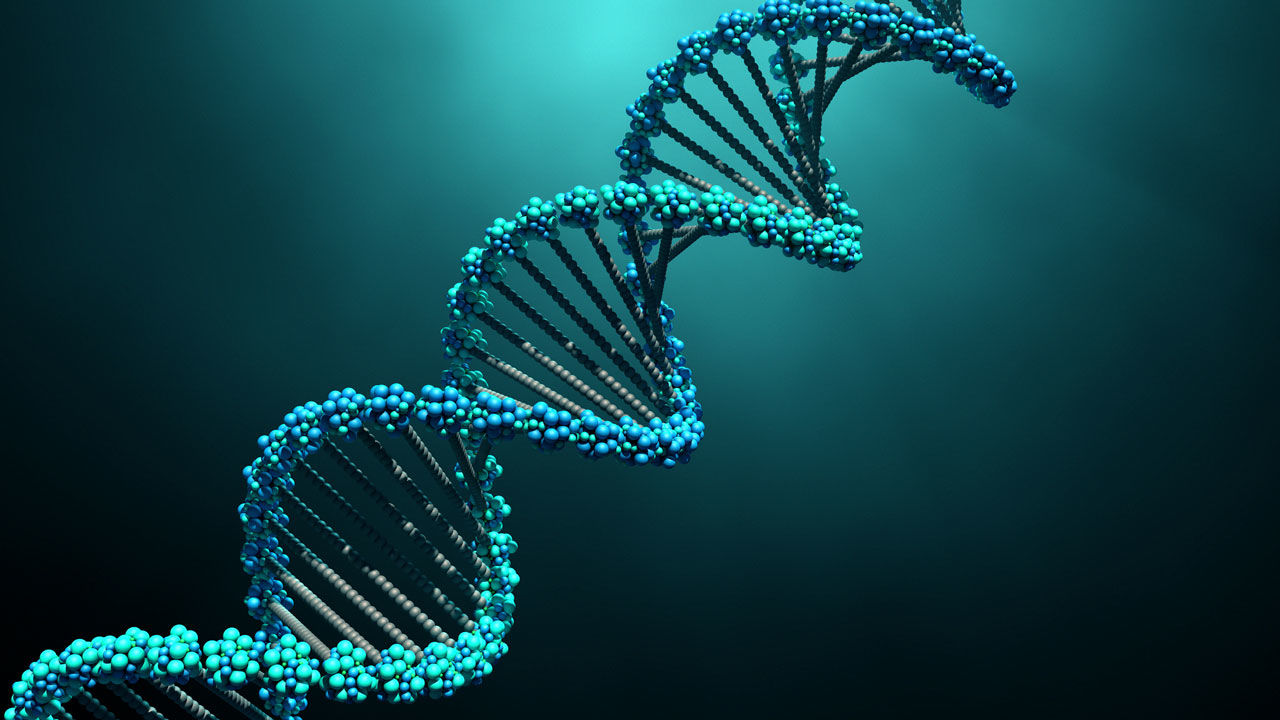 AP Biology Exam Unit 3 ReviewByron Strohm
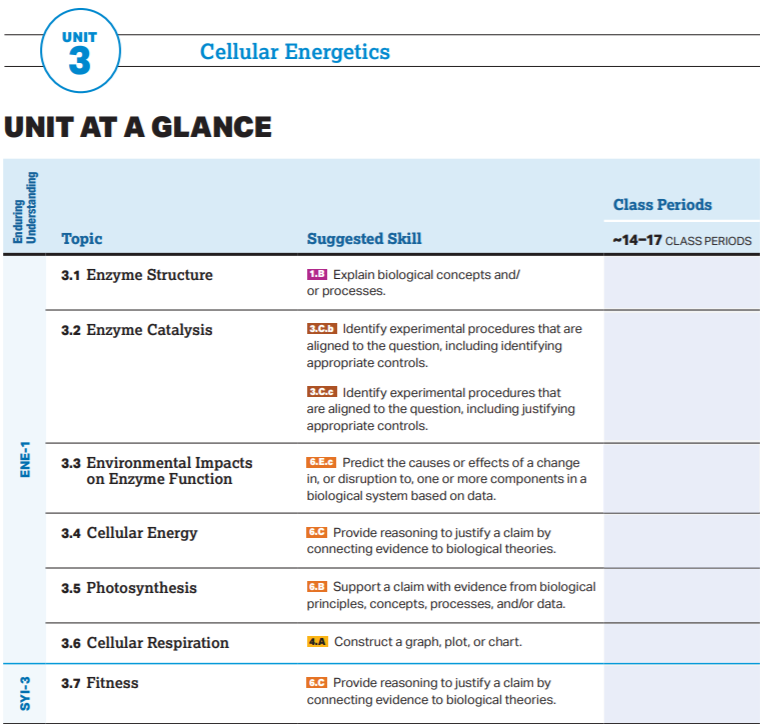 AP Biology Exam Review


3.1-3.3
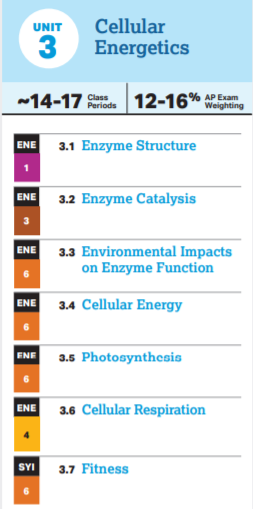 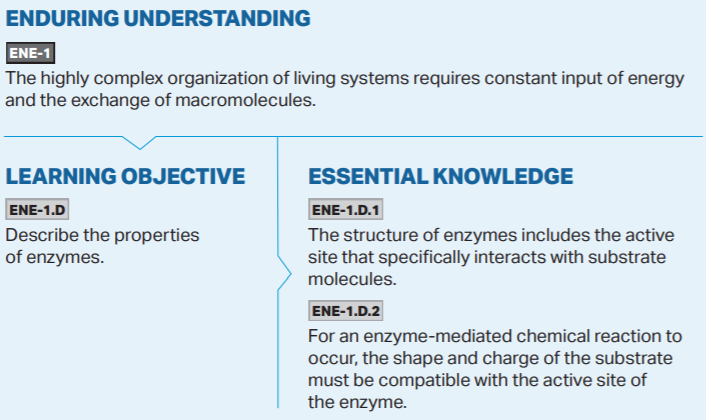 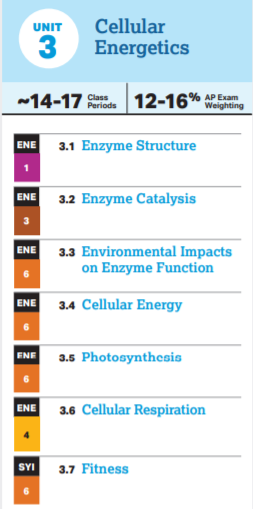 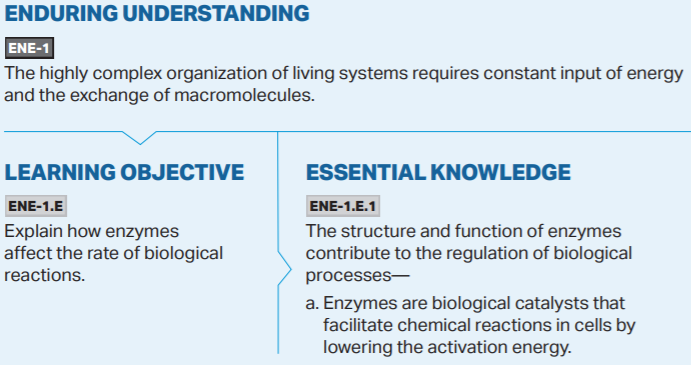 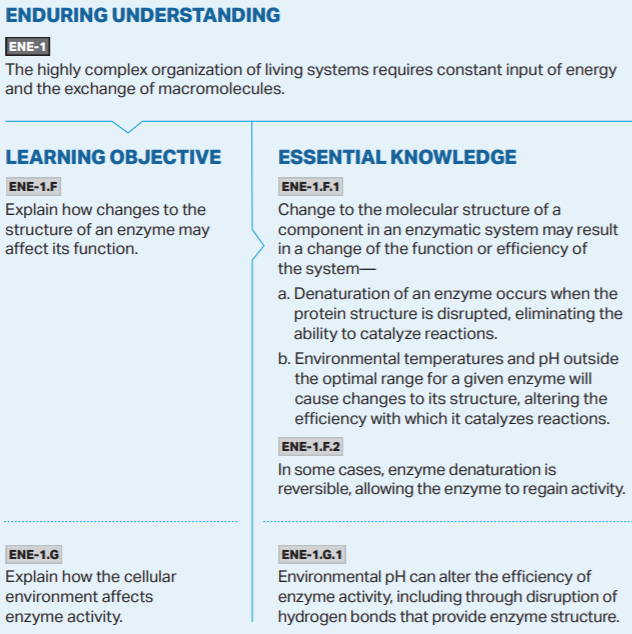 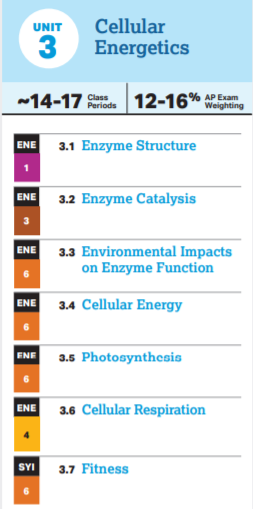 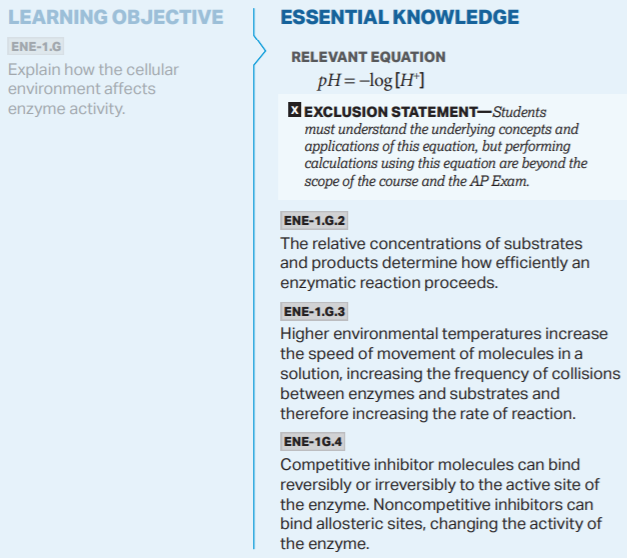 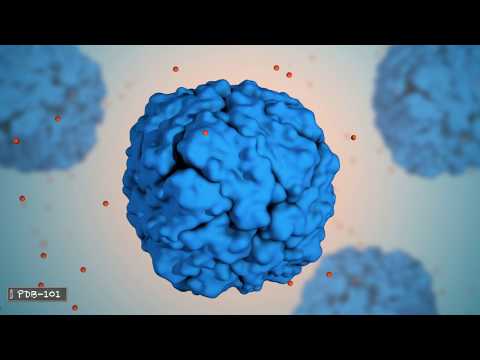 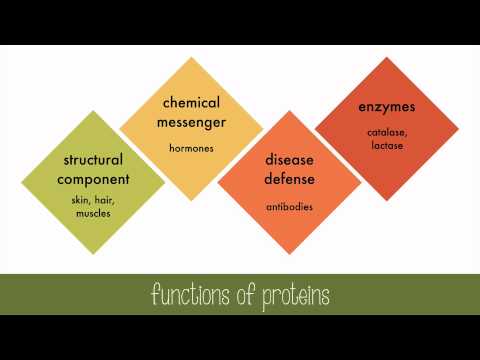 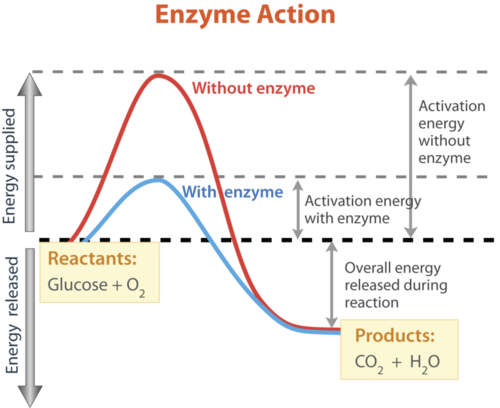 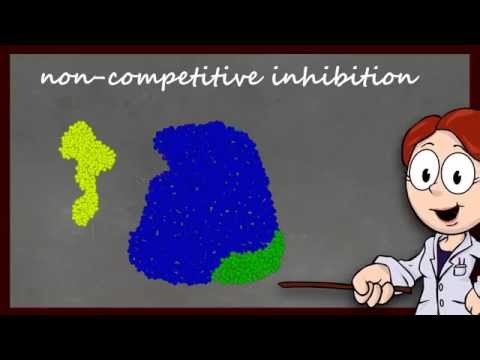 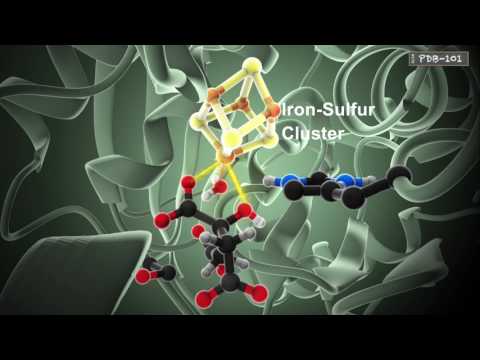 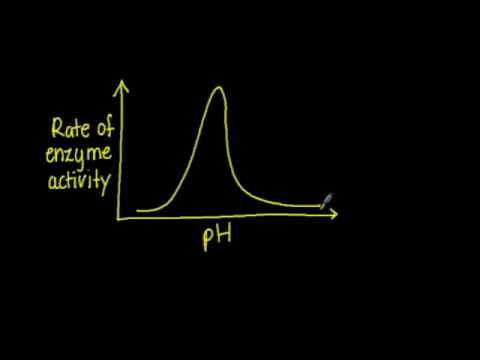 AP Biology Exam Review


3.4
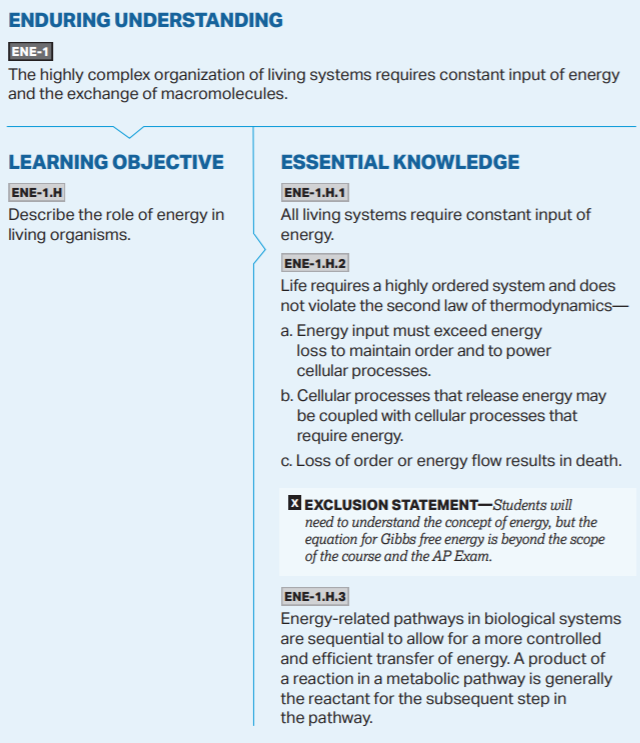 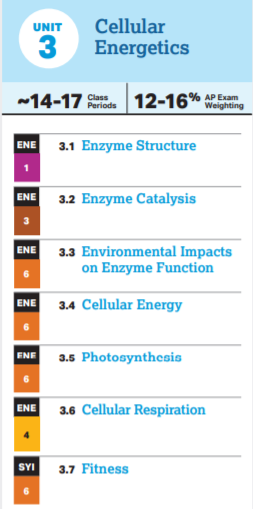 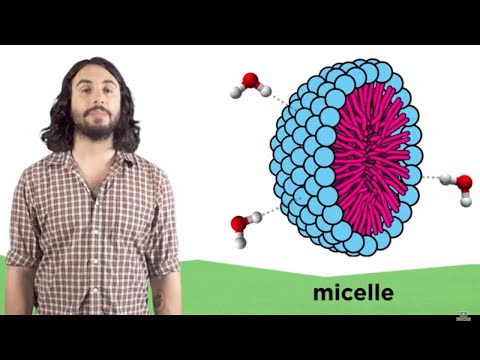 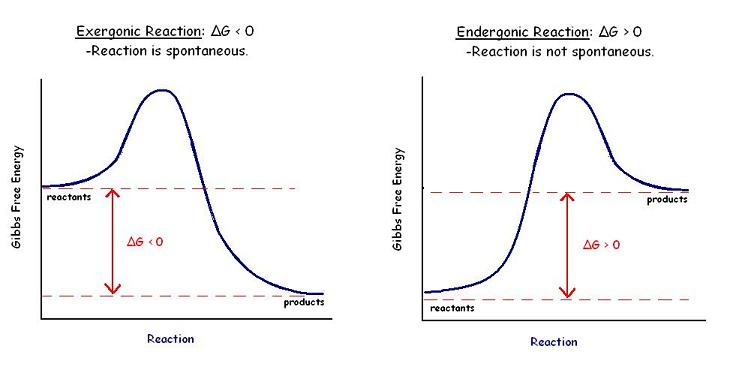 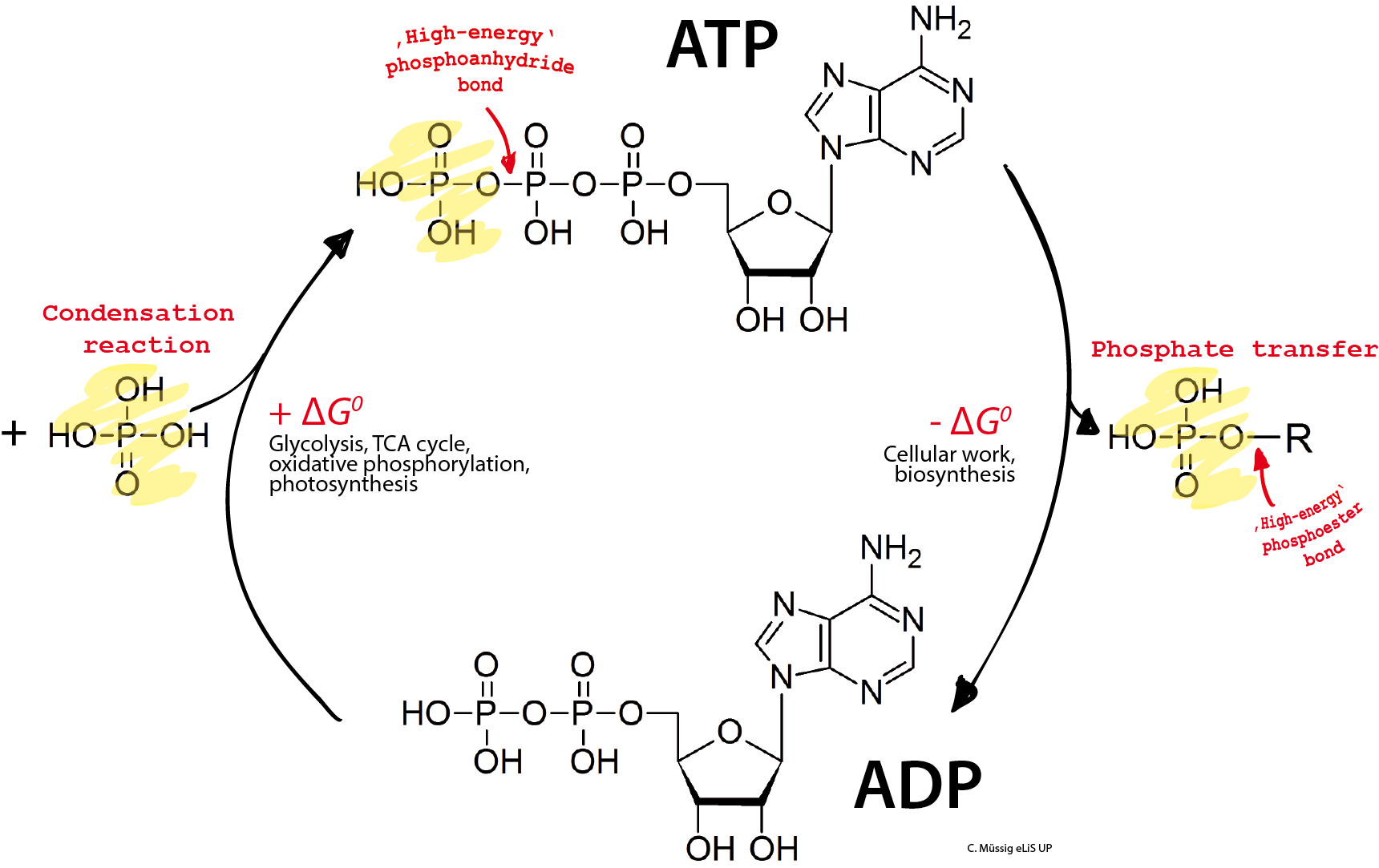 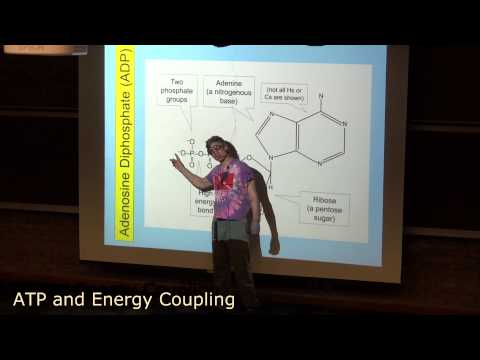 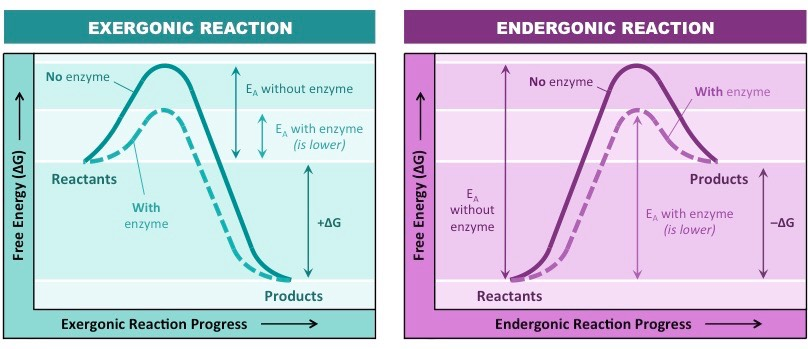 AP Biology Exam Review


3.5
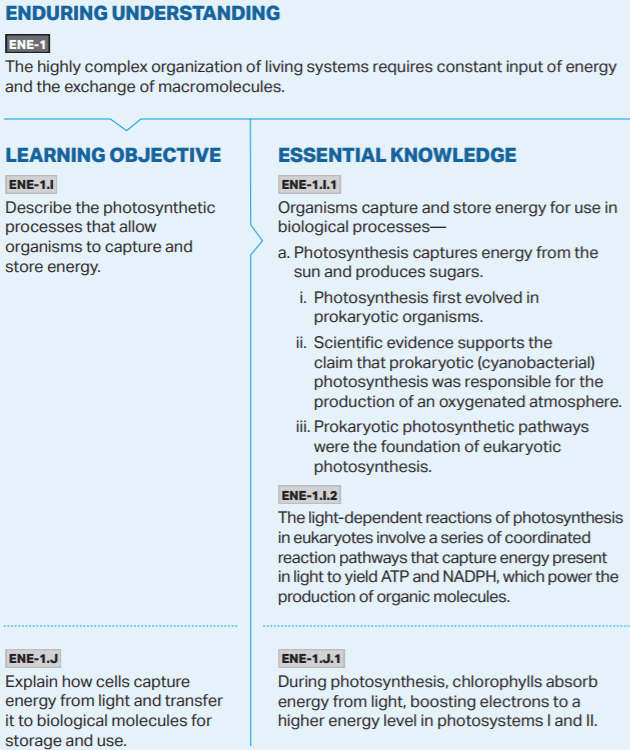 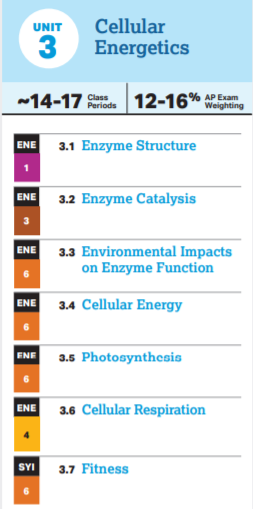 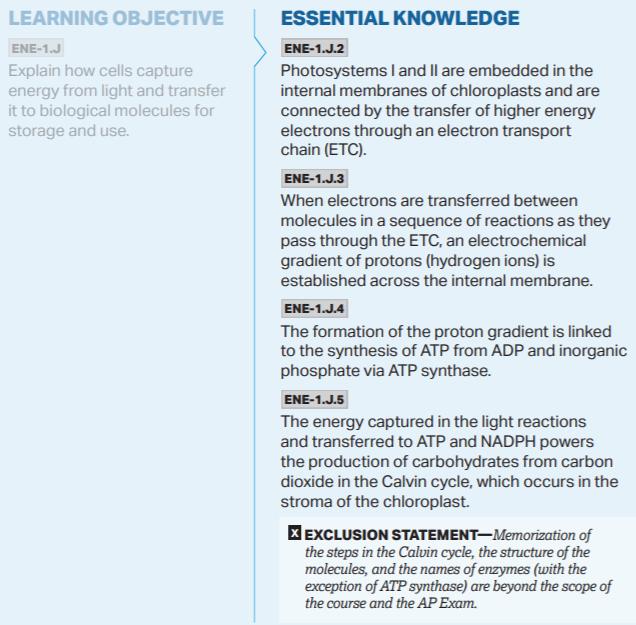 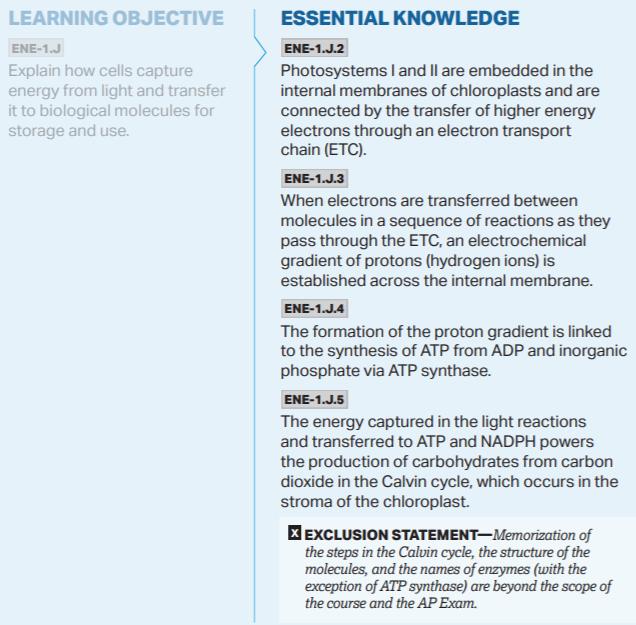 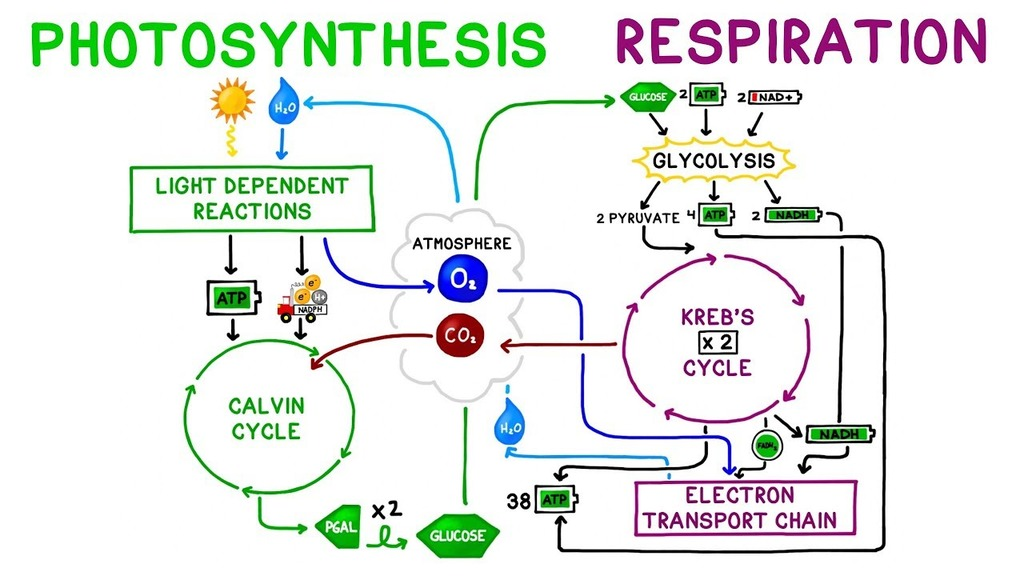 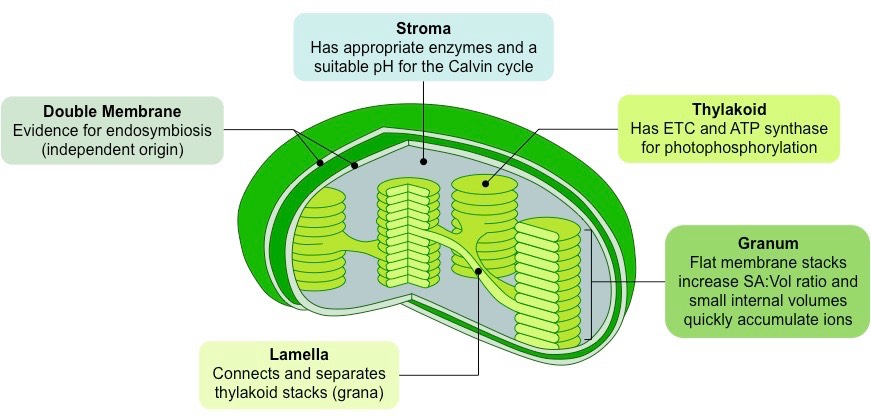 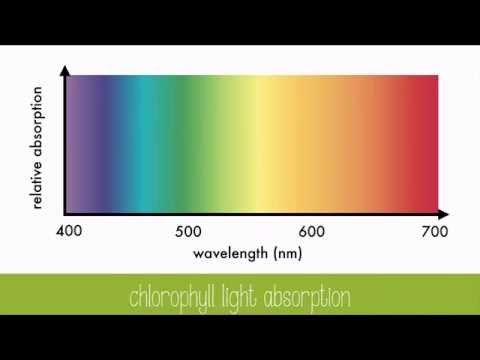 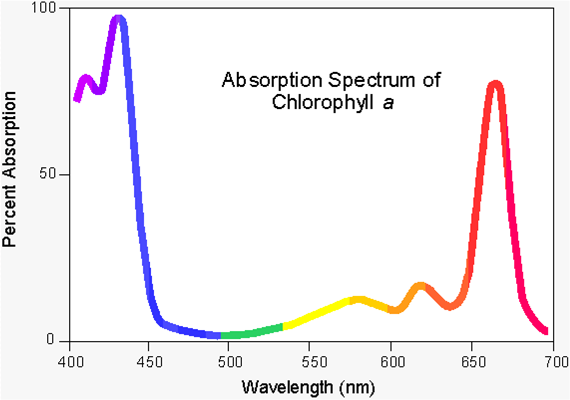 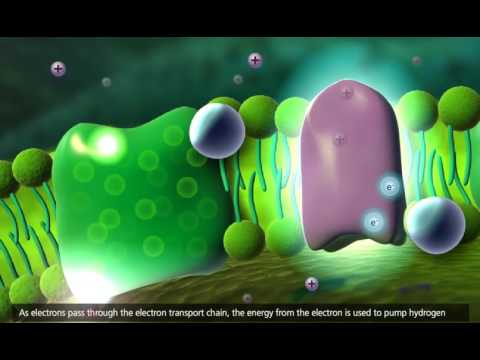 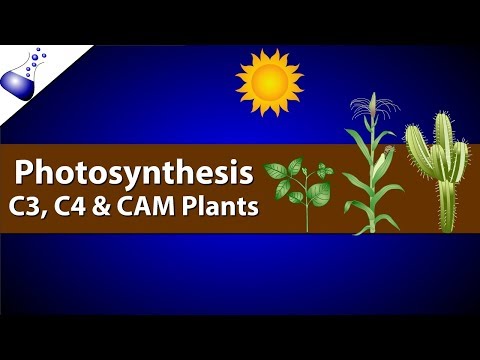 AP Biology Exam Review


3.6
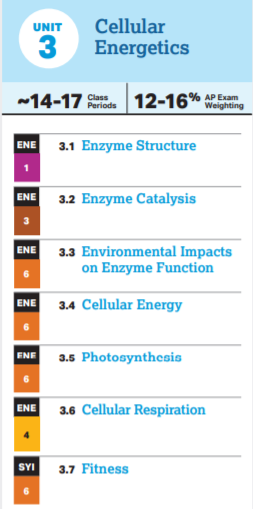 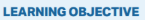 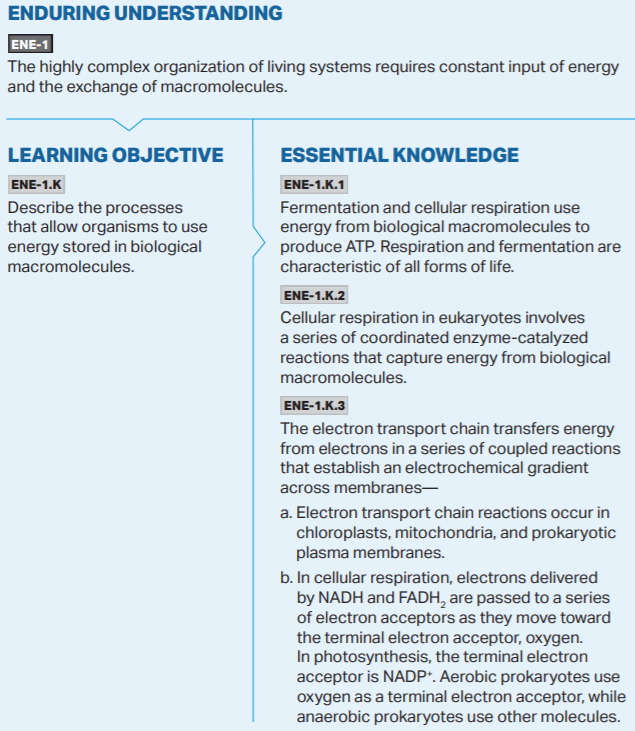 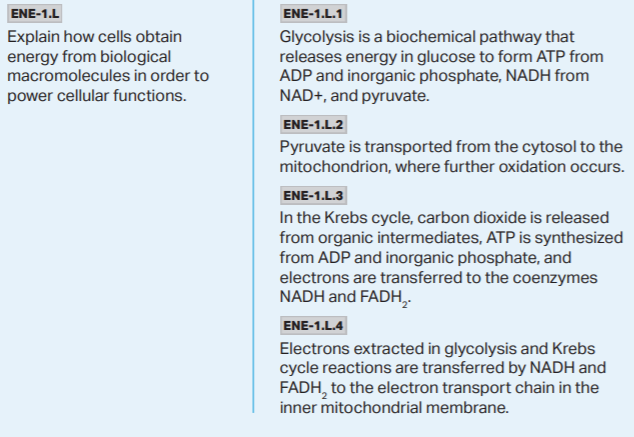 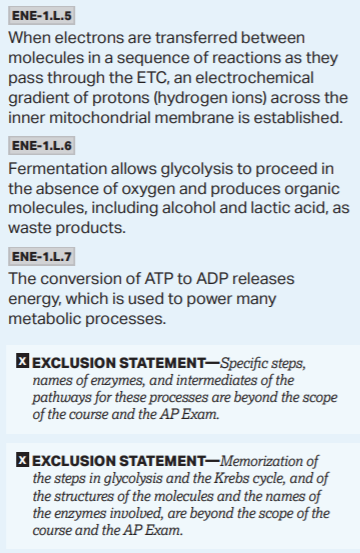 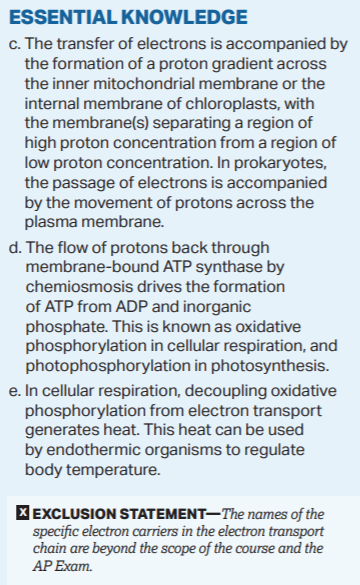 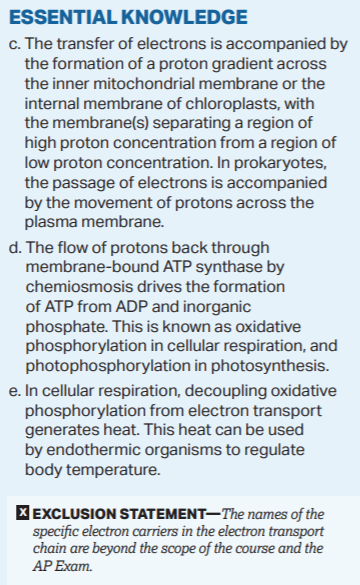 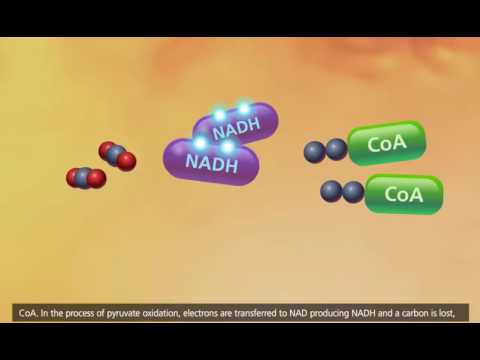 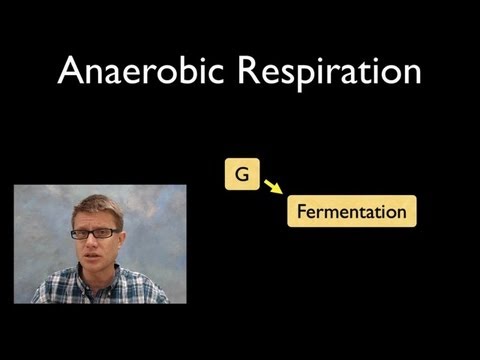 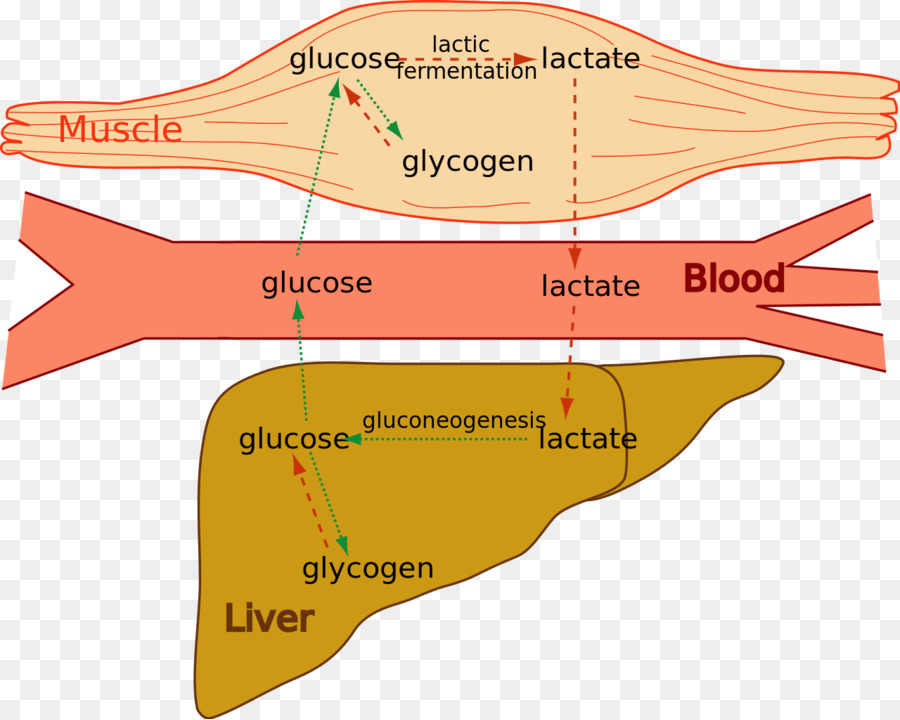 Aerobic Respiration - A Tour in Diagrams
Glycolysis
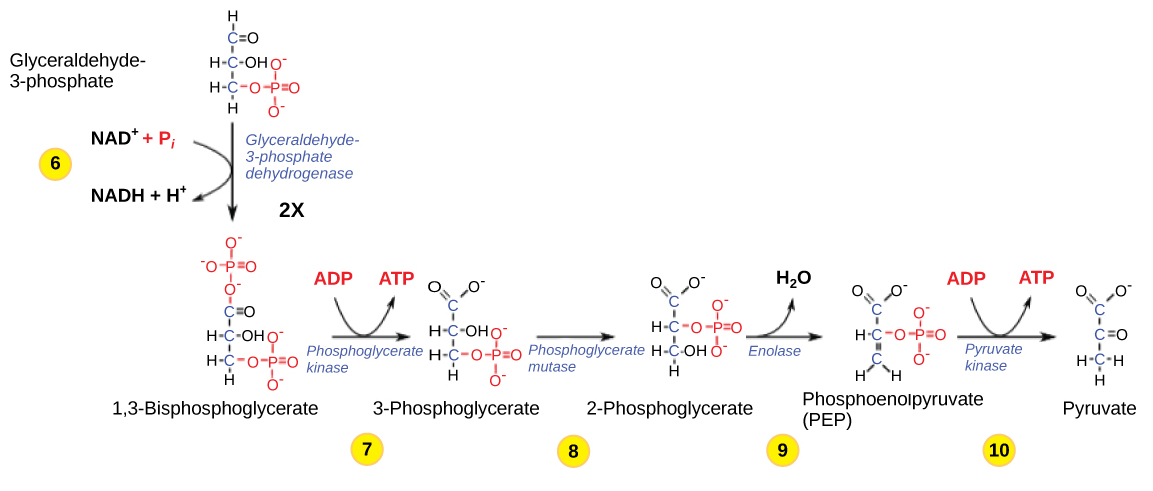 Aerobic Respiration - A Tour in Diagrams
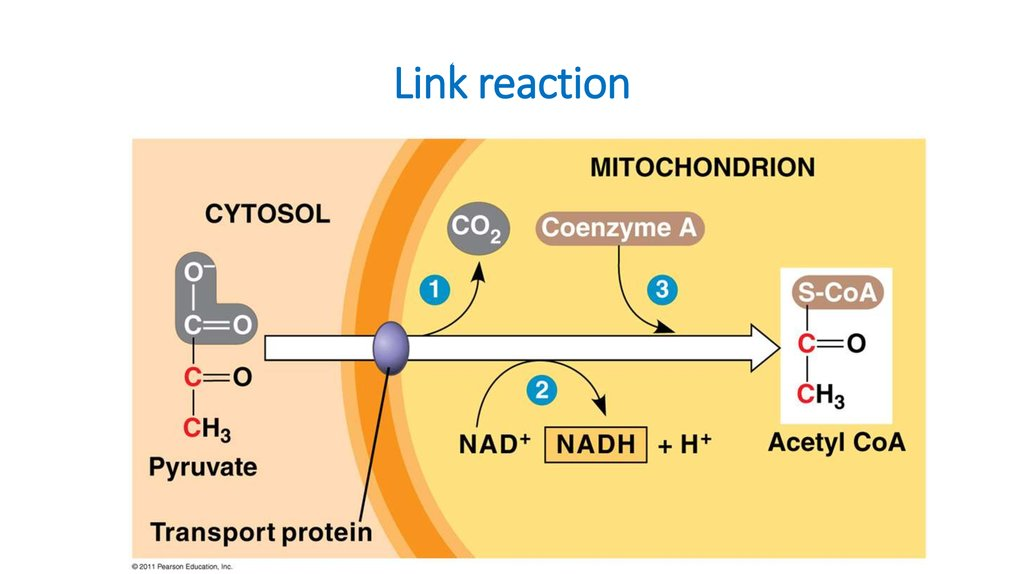 Aerobic Respiration - A Tour in Diagrams
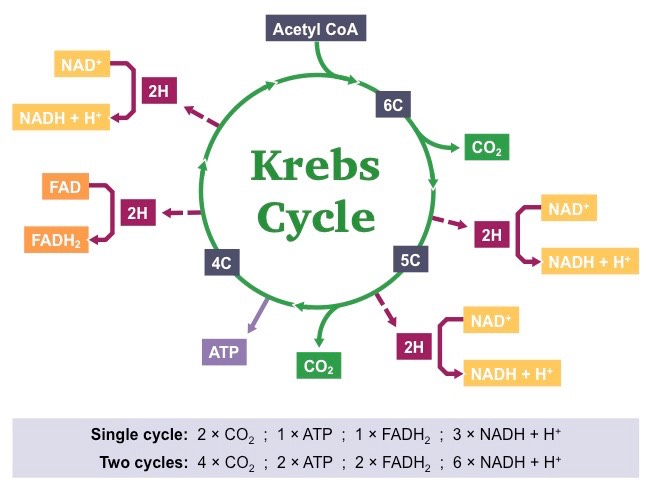 Aerobic Respiration - A Tour in Diagrams
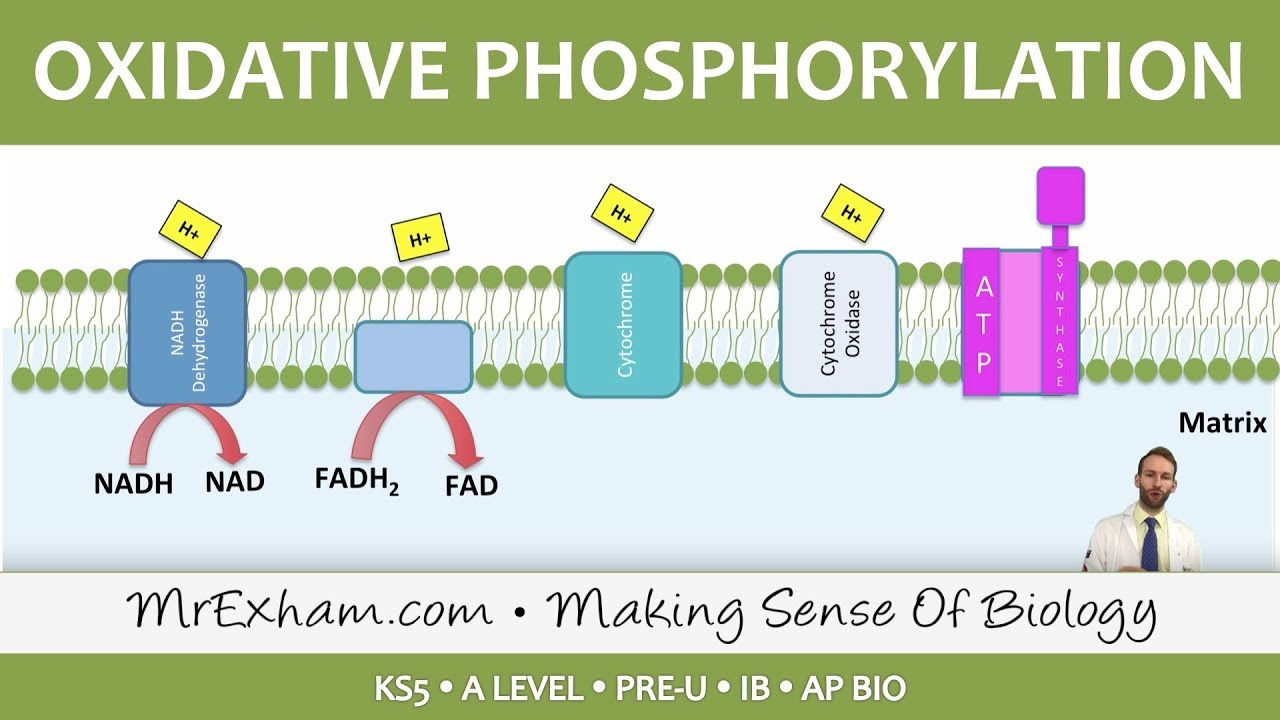 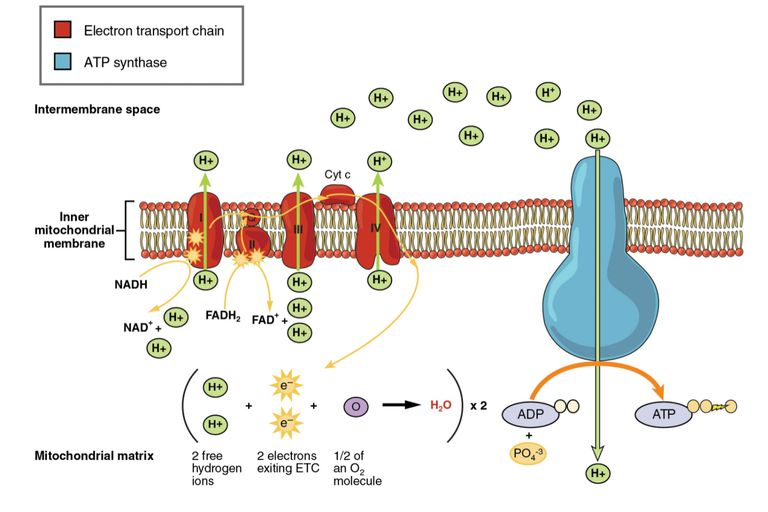 Electron Transport Chain
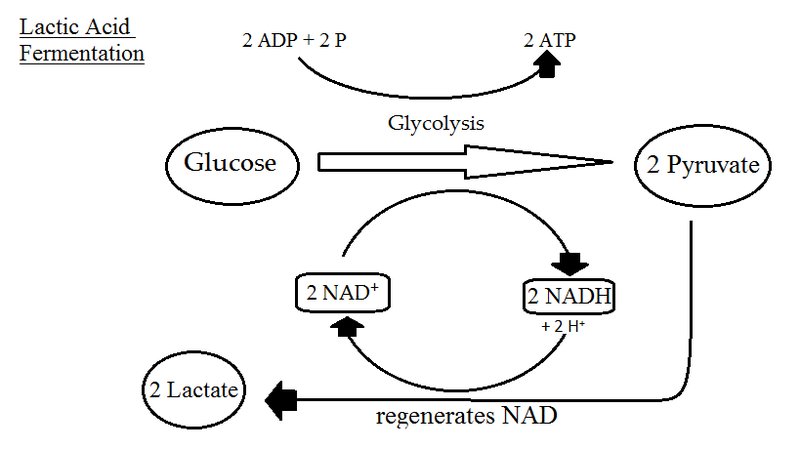 Tylenol Murders Case Study
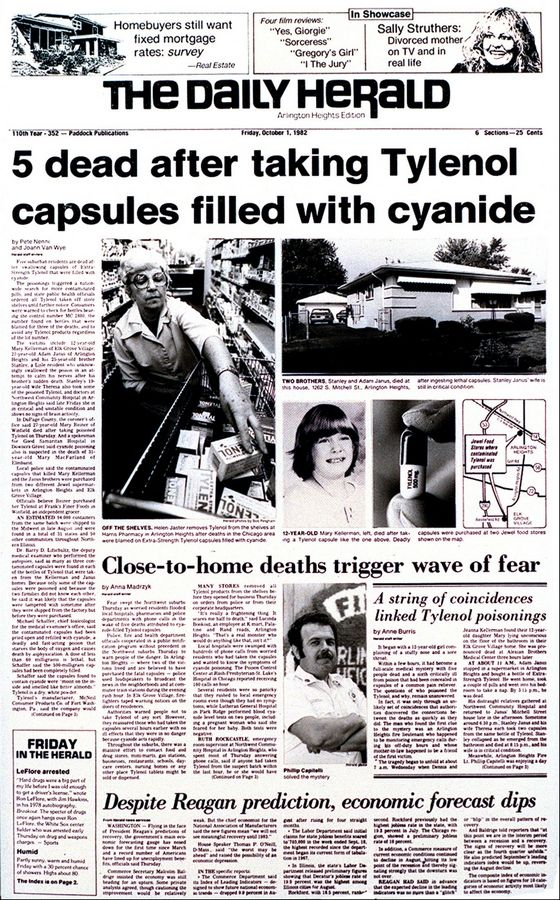 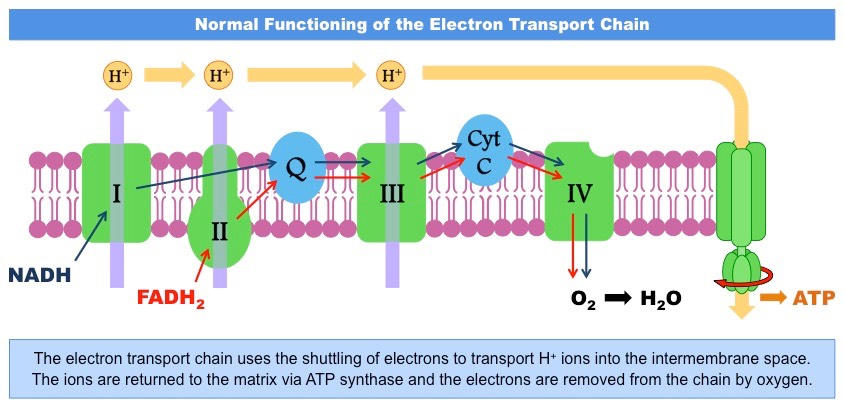 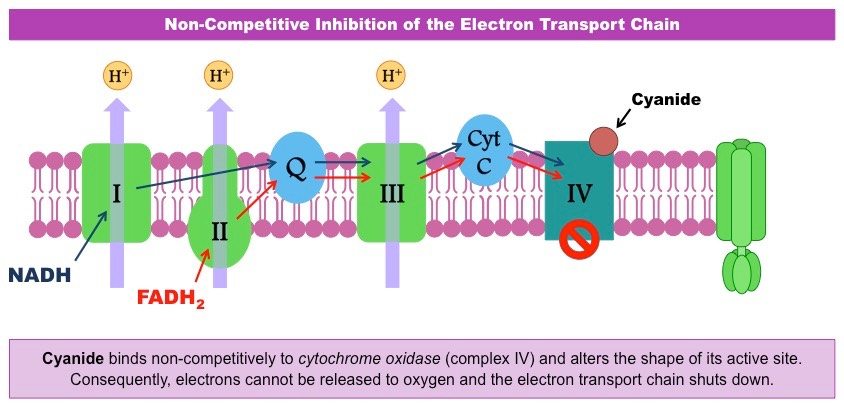 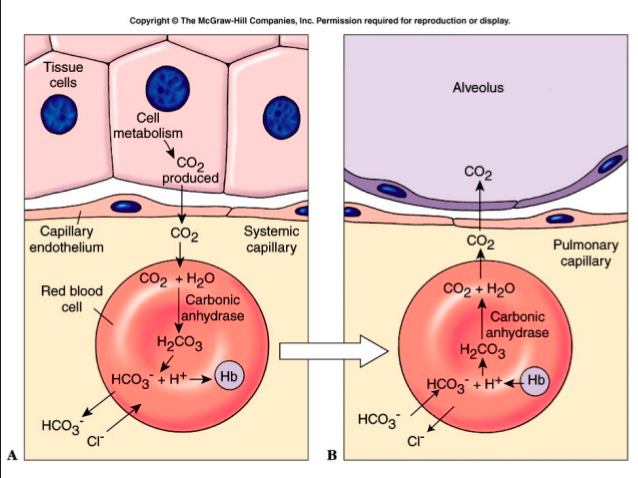 Cyanide Poisoning leads to abnormally high Blood Oxygen Levels. Why is this?

Oxygen enters cells through diffusion from the blood

Cyanide shuts down the ETC which means that cellular Oxygen is not being consumed (converted into water at the end of the ETC)

Due to the build up of cellular oxygen, the concentration gradient between the blood and body cells diminishes leading to no diffusion of O2 from the blood and into the cells. This causes high blood oxygen levels
Lower O2
Higher O2
AP Biology Exam Review


3.7
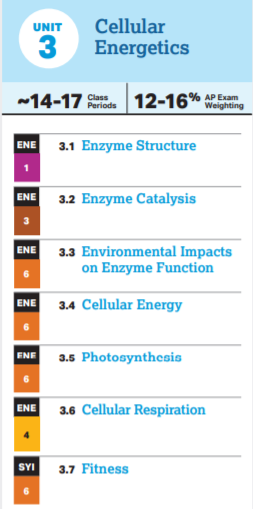 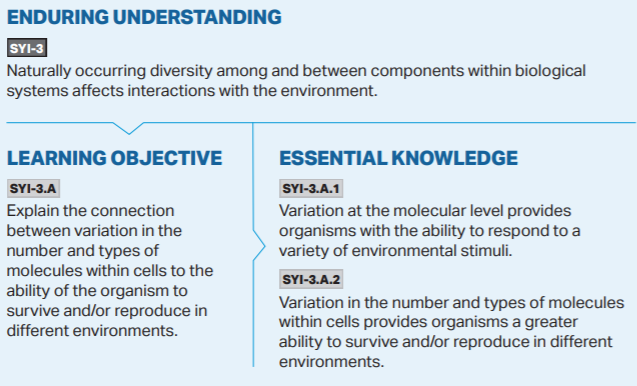 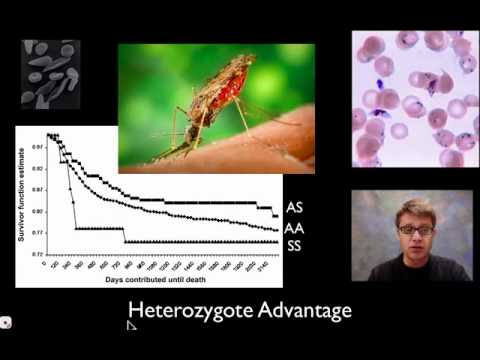